Elektronická  učebnice - I. stupeň                     Základní škola Děčín VI, Na Stráni 879/2  – příspěvková organizace                                     Svět kolem nás
72.1 Velkomoravská říše
Mojmírovci
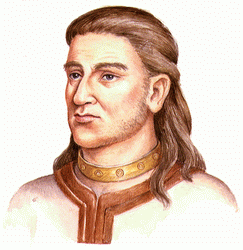 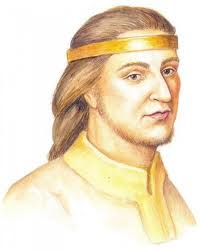 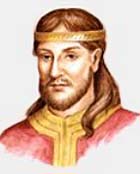 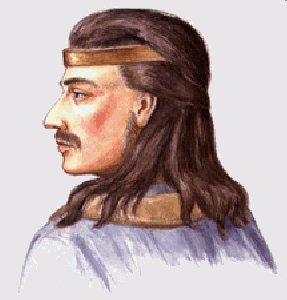 Svatopluk
vláda: 871 – 894
Mojmír II.
vláda: 894 – 906/7
Mojmír I.
vláda: 830? - 846
Rastislav
vláda: 846 – 870
Mojmírovci
panovníci rodu Přemyslovců
0 n.l.
600
200
300
400
500
700
800
900
1000
1100
1200
1300
100
přích. Germánů
příchod Keltů
Velkomoravská 
říše
České knížectví
České království
přích. Slovanů
Sámova  říše
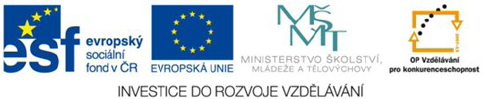 Autor: Mgr. Alena Horová
[Speaker Notes: Víte, kdo způsobuje angínu, chřipku, nebo neštovice?]
Elektronická  učebnice - I. stupeň                      Základní škola Děčín VI, Na Stráni 879/2  – příspěvková organizace                                    Svět kolem nás
72.2 Co už víš?
PŘÍCHOD SLOVANŮ
asi v 5. stol. n. l. přichází na naše území kmeny Slovanů 
   (období stěhování národů 4. – 6. stol. n. l.)→ přichází z dnešní 
    západní Ukrajiny a východního Polska
vytlačili Germány → někteří odešli nebo postupem času jejich potomci 
    splynuli se Slovany
byli pastevci a zemědělci – usazovali se blízko řek
hovořili pravděpodobně praslovanštinou
uměli tkát látky
jejich pracovní nástroje byly převážně dřevěné (železo bylo drahé)
provozovali směnný obchod
vyznávali pohanské náboženství (pohané → uznávali více bohů)
Příchodem Slovanů na naše území začíná historické období nazývané středověk.
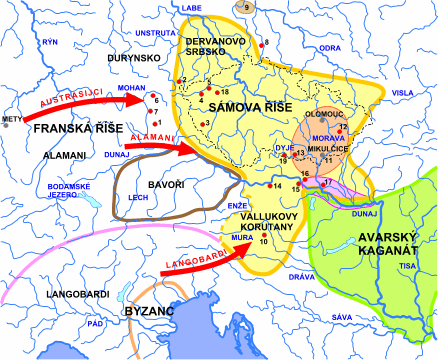 STŘEDOVĚK
= jedno z dlouhých dějinných období lidstva
počátek středověku je datován rozpadem 
     západní části Římské říše (cca r. 476)
konec středověku je datován kolem 
     roku 1492 → byla objevena  Amerika
SÁMO A SÁMOVA ŘÍŠE ( viz mapka Sámovy říše         + centrum říše        )
Sámo = kupec z Franské říše, schopný vojevůdce
→ sjednotil Slovany v boji proti kočovným Avarům, kteří napadli naše území
území ubránili → Sámo se stává vládcem slovanských kmenů
odrazili i útok franského krále Dagoberta (viz mapka        směry útoku Dagoberta)
po Sámově smrti r. 658 nebo r. 659 se říše rozpadá
Elektronická  učebnice - I. stupeň                      Základní škola Děčín VI, Na Stráni 879/2  – příspěvková organizace                                    Svět kolem nás
7.3 Jaké si řekneme nové termíny a názvy?
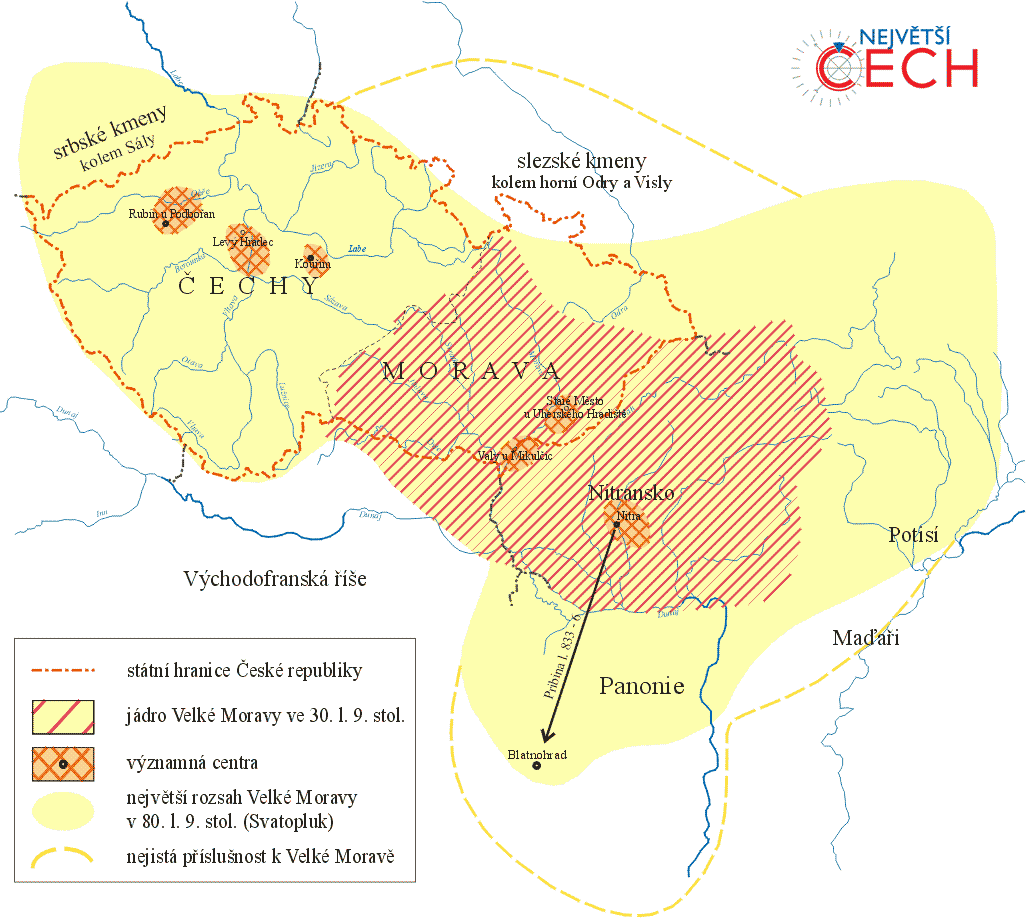 VELKOMORAVSKÁ ŘÍŠE
= první státní útvar na našem území
v 9. stol. n. l. převzala vůdčí úlohu na našem území 
     Morava a část dnešního Slovenska
první kníže Mojmír I. porazil slovenského knížete Pribinu 
     → upevnil tak svou vládu nad říší
za Rastislava byla již Velká Morava mocným státem 
→ pohanské náboženství (více bohů) začalo být vytlačováno 
     křesťanstvím (uznáván pouze jeden Bůh) 
→ křesťané se na znamení víry nechávají pokřtít (přijímají křest)
Rastislav požádal císaře Byzantské říše, aby na VM poslal 
     učitele víry –  přišli dva bratři ze Soluně 
     Konstantin (Cyril) a Metoděj (měli kázat ve praslovanštině)
Elektronická  učebnice - I. stupeň                      Základní škola Děčín VI, Na Stráni 879/2  – příspěvková organizace                                    Svět kolem nás
72.4 Co si řekneme nového?
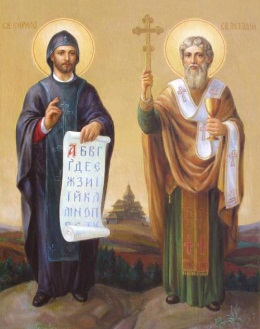 KONSTANTIN (Cyril) A METODĚJ
r. 863 vyslal byzantský císař na VM dva kněze – Konstantina a Metoděje
pocházeli ze Soluně (území dnešního Řecka)
přivedli s sebou pomocníky – ti učili prostý lid řemeslům → rozvoj řemesel
     (rozvoj šperkařství, řezbářství, hrnčířství, oděvy, obuv a zpracování skla)
kázali praslovansky (obyčejný lid kázání rozuměl)
Konstantin sestavil slovanské písmo – hlaholice
do staroslověnštiny přeložil i část Bible
     → za pomoci Rastislava převedli většinu národa na křesťanskou víru
za vlády Svatopluka Metoděj umírá → jeho žáci vyhnáni 
     → bohoslužby opět v latině → proto se ujalo latinské písmo latinka
Zánik Velkomoravské říše
po smrti Svatopluka → Mojmír II. 
→ říše čelila nájezdům kočovných Maďarů
    → kolem r. 906 se rozpadla
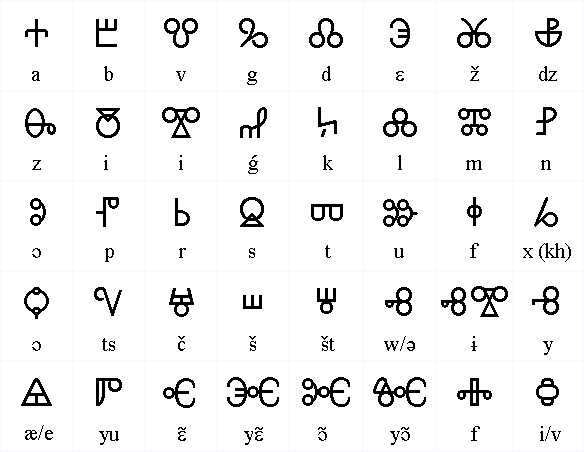 Konstantin a Metoděj
nejstarší slovanská abeceda
- hlaholice
Elektronická  učebnice - I. stupeň                      Základní škola Děčín VI, Na Stráni 879/2  – příspěvková organizace                                    Svět kolem nás
72.5 Co si pamatujete?
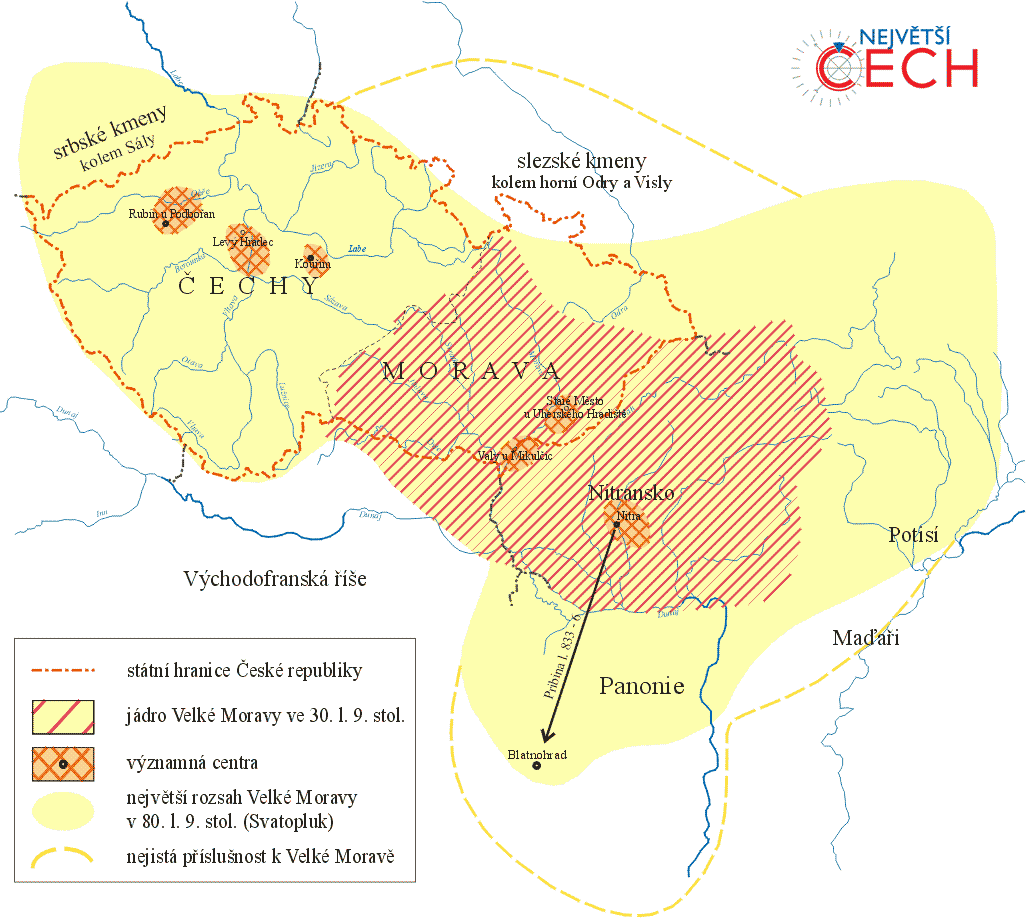 Kdy a kde se rozkládal první státní útvar na našem území?
Která knížata vládla na Velké Moravě?
Jaký je rozdíl mezi křesťanstvím a pohanstvím?
Co víš o životě Konstantina a Metoděje?
Velkomoravská říše
Co přineslo působení Konstantina a Metoděje Velké Moravě?
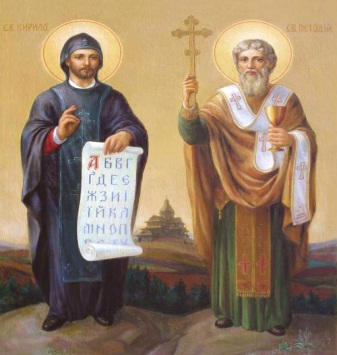 Proč na našem území převládlo písmo latinka?
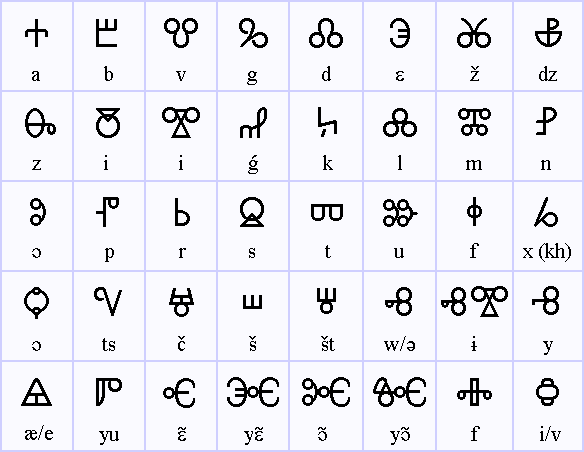 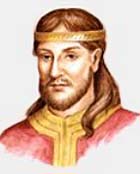 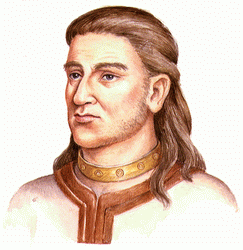 Co je to?
Mojmír I.
Konstantin a Metoděj
Rastislav
Elektronická  učebnice - I. stupeň                      Základní škola Děčín VI, Na Stráni 879/2  – příspěvková organizace                       	          Svět kolem nás
72.6 Něco navíc pro šikovné
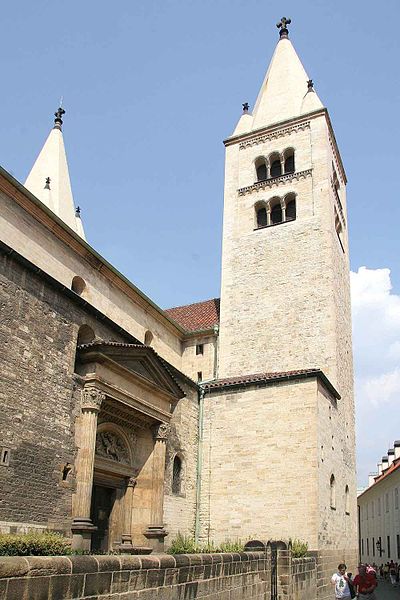 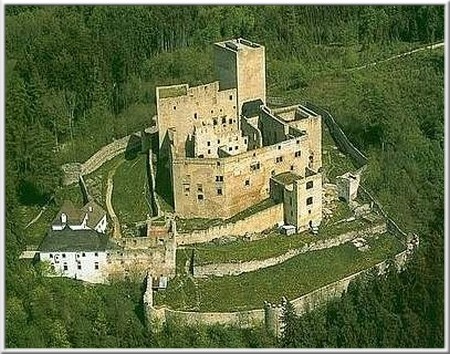 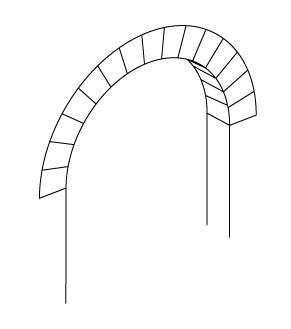 ROMÁNSKÝ SLOH
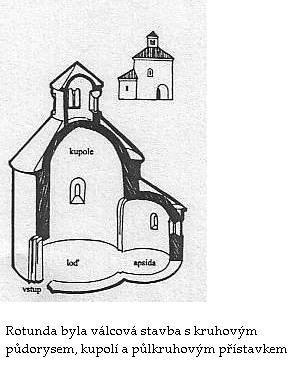 nelomenný oblouk
hrad Landštejn
nedaleko Jindřichova Hradce
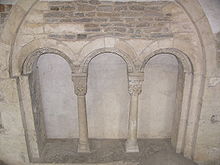 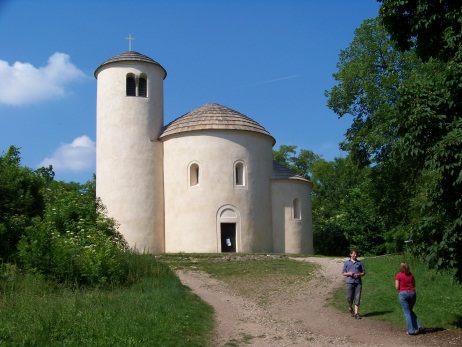 Bazilika sv. Jiří 
na Pražském hradě
trojitý nelomený oblouk 
sdružená okna
ve Zdíkově paláci v Olomouci
Mezi typické znaky románského slohu patří půlkruhový nelomený oblouk.
románská Rotunda sv. Jiří na Řípu
jedna z nejstarších doch. staveb ČR
Elektronická  učebnice - I. stupeň                      Základní škola Děčín VI, Na Stráni 879/2  – příspěvková organizace                       	          Svět kolem nás
72.7 CLIL
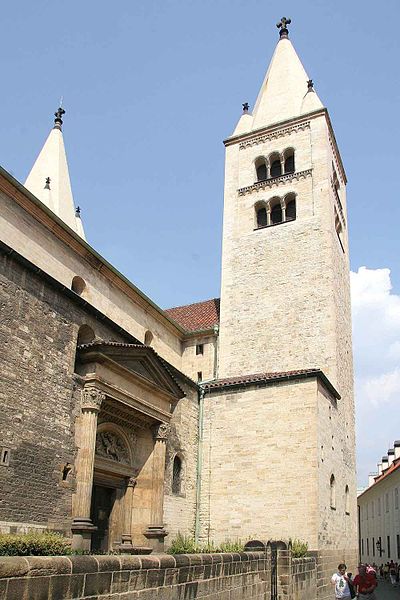 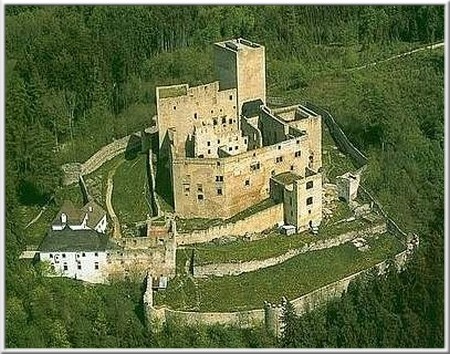 ROMANESQUE ARCHITECTURE
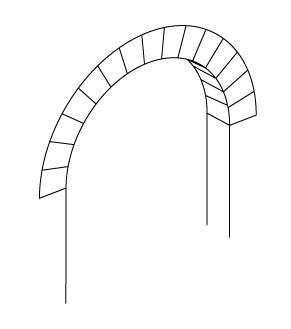 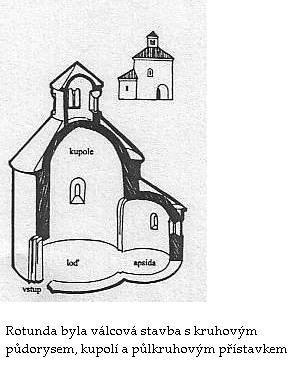 Landštejn Castle
near Jindřichův Hradec
round arch
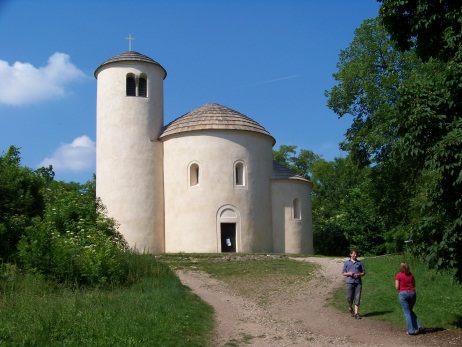 St. George's Basilica, Prague
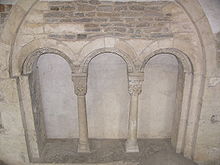 Rotunda is any building 
with a circular ground plan
succession of arches
Romanesque rotunda of st. Jiří on the Říp hill
Elektronická  učebnice - I. stupeň                      Základní škola Děčín VI, Na Stráni 879/2  – příspěvková organizace                       	          Svět kolem nás
72.8 Test znalostí
Správné odpovědi:
b
c
a 
d
Test  na známku
Elektronická  učebnice - I. stupeň                      Základní škola Děčín VI, Na Stráni 879/2  – příspěvková organizace                       	         Svět kolem nás
72.9 Použité zdroje, citace
http://www.ceskatelevize.cz/specialy/nejvetsicech/img/historie/mapa2b.gif (slide 5)
http://nd04.jxs.cz/786/879/e772d0a996_68370208_o2.jpg (slide 5)
http://old.kniznica-rv.sk/publikacie/images/rastislav.gif (slide 1,5)
http://t0.gstatic.com/images?q=tbn:ANd9GcTTO6JicJbv7KZLLM8jVzQnwBdd4aIpm5q5og6cD3mkJr2swNm4jgv3cj53 (slide 1) 
http://www.moravacizmoravy.estranky.cz/img/picture/31/mojmir-ii..gif (slide 1)
http://lingvistika.mysteria.cz/rusko_soubory/hlaholice.gif (slide 5)
http://www.abatar.cz/images/pohadkove_obrazky/konstantin_filosof.jpg (slide 5)
http://cs.wikipedia.org/wiki/Soubor:%C5%98%C3%ADp,_rotunda_svat%C3%A9ho_Ji%C5%99%C3%AD.jpg (slide 6)
http://upload.wikimedia.org/wikipedia/commons/1/18/Valvb%C3%A5ge.png (slide 7)
http://upload.wikimedia.org/wikipedia/commons/thumb/4/4d/Romansky_sloh.jpg/220px-Romansky_sloh.jpg (slide 6,7)
http://upload.wikimedia.org/wikipedia/commons/thumb/e/ec/Bazilika_Svat%C3%A9ho_Ji%C5%99%C3%AD.jpg/400px-Bazilika_Svat%C3%A9ho_Ji%C5%99%C3%AD.jpg (slide 6,7)
http://nd04.jxs.cz/299/687/f727dd530c_74890829_o2.jpg (slide 6,7)
http://nd03.jxs.cz/715/425/7fe3e3d087_56037244_o2.jpg (slide 6,7)
Elektronická  učebnice - I. stupeň                      Základní škola Děčín VI, Na Stráni 879/2  – příspěvková organizace                       	          Svět kolem nás
72.10 Anotace